THIS IS YOUR PRESENTATION TITLE
Add a subtitle
Instructions for use
EDIT IN POWERPOINT®
Click on the button under the presentation preview that says "Download as PowerPoint template". You will get a .pptx file that you can edit in PowerPoint. 
Remember to download and install the fonts used in this presentation (you’ll find the links to the font files needed in the Presentation design slide)
EDIT IN GOOGLE SLIDES
Click on the button under the presentation preview that says "Use as Google Slides Theme".
You will get a copy of this document on your Google Drive and will be able to edit, add or delete slides.
You have to be signed in to your Google account.
More info on how to use this template at www.slidescarnival.com/help-use-presentation-template
This template is free to use under Creative Commons Attribution license. You can keep the Credits slide or mention SlidesCarnival and other resources used in a slide footer.
2
1.
TRANSITION HEADLINE
Let’s start with the first set of slides
3
Quotations are commonly printed as a means of inspiration and to invoke philosophical thoughts from the reader.
4
You can also split your content
White
Is the color of milk and fresh snow, the color produced by the combination of all the colors of the visible spectrum.
Black
Is the color of ebony and of outer space. It has been the symbolic color of elegance, solemnity and authority.
5
In two or three columns
Yellow
Is the color of gold, butter and ripe lemons. In the spectrum of visible light, yellow is found between green and orange.
Blue
Is the colour of the clear sky and the deep sea. It is located between violet and green on the optical spectrum.
Red
Is the color of blood, and because of this it has historically been associated with sacrifice, danger and courage.
6
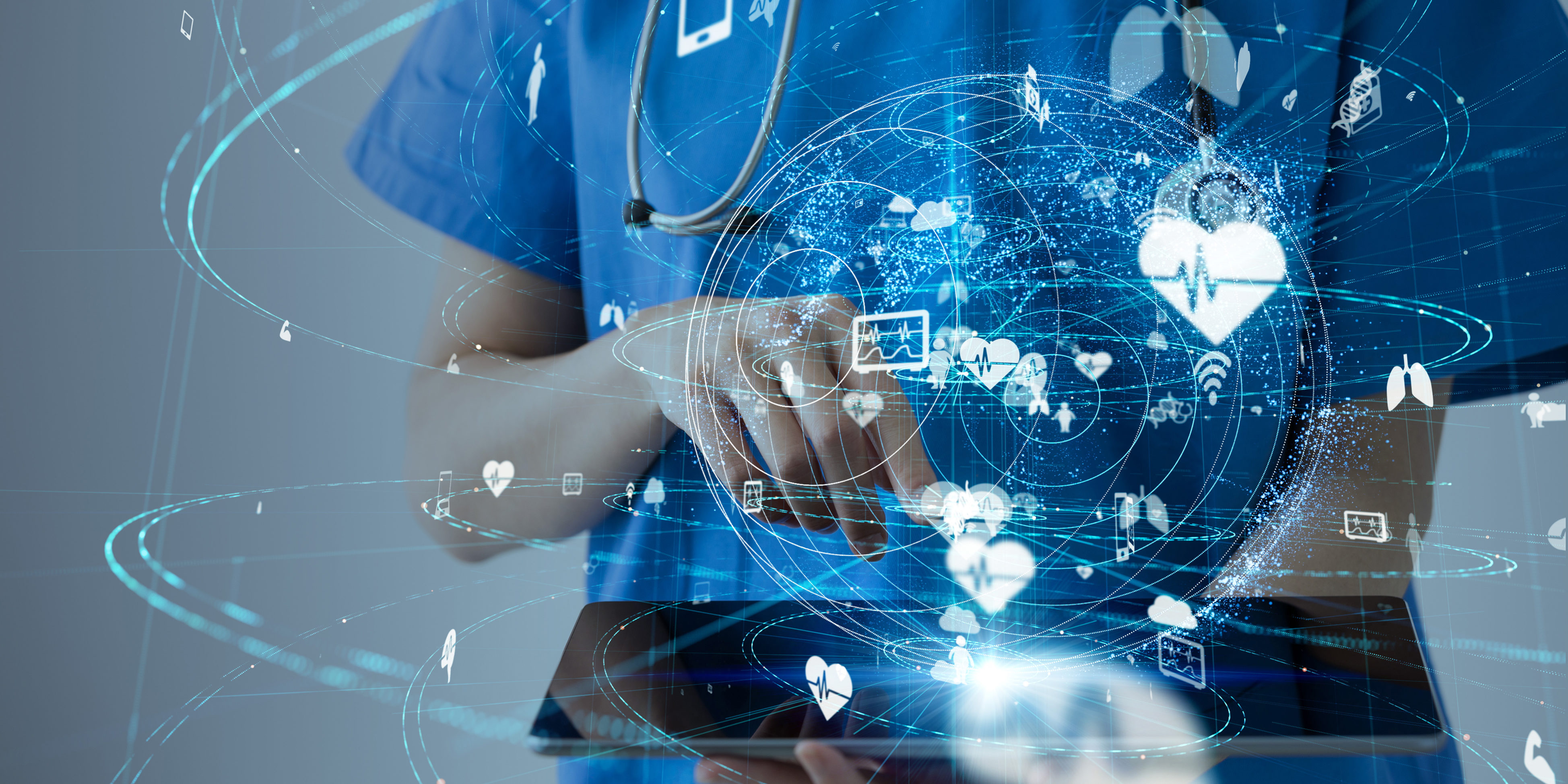 A picture is worth a thousand words
A complex idea can be conveyed with just a single still image, namely making it possible to absorb large amounts of data quickly.
7
Use diagrams to explain your ideas
Vestibulum congue
Vestibulum congue
Vestibulum congue
8
And tables to compare data
9
89,526,124€
That’s a lot of money
185,244 users
And a lot of users
100%
Total success!
10
Our process is easy
Second
Last
First
Lorem ipsum dolor sit amet, consectetur adipiscing elit.
Lorem ipsum dolor sit amet, consectetur adipiscing elit.
Lorem ipsum dolor sit amet, consectetur adipiscing elit.
11
Let’s review some concepts
Yellow
Is the color of gold, butter and ripe lemons. In the spectrum of visible light, yellow is found between green and orange.
Blue
Is the colour of the clear sky and the deep sea. It is located between violet and green on the optical spectrum.
Red
Is the color of blood, and because of this it has historically been associated with sacrifice, danger and courage.
Yellow
Is the color of gold, butter and ripe lemons. In the spectrum of visible light, yellow is found between green and orange.
Blue
Is the colour of the clear sky and the deep sea. It is located between violet and green on the optical spectrum.
Red
Is the color of blood, and because of this it has historically been associated with sacrifice, danger and courage.
12
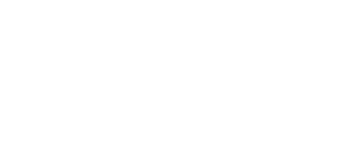 THANKS!
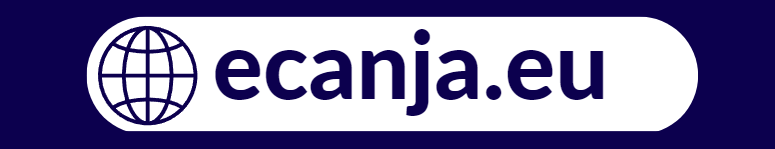 info@ecanja.eu
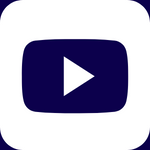 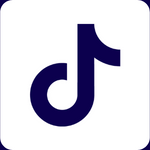 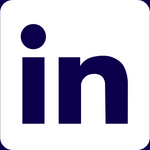 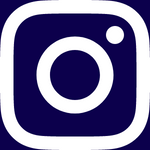 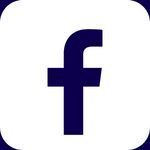 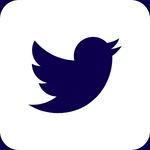 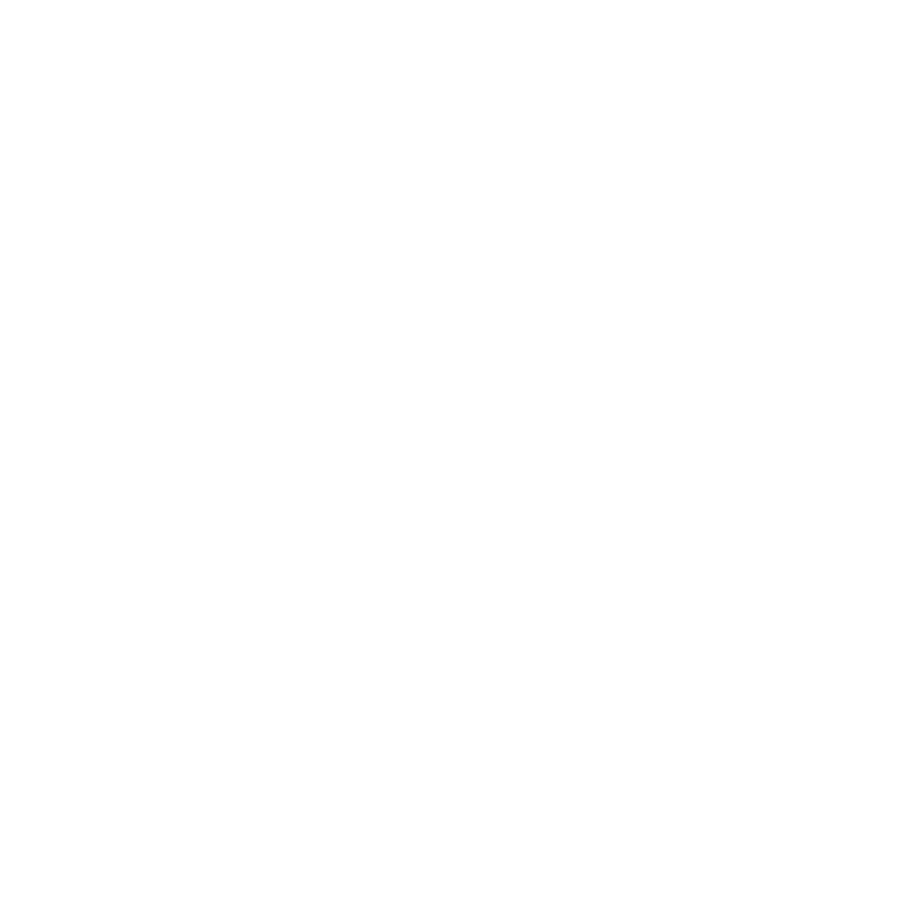 Funded by the European Union. Views and opinions expressed are however those of the author(s) only and do not necessarily reflect those of the European Union or HaDEA. Neither the European Union nor the granting authority can be held responsible for them.
13
2.
GRAFIC RESOURCES
Text fonts, Icons and web repositories
Timeline
Blue is the colour of the clear sky and the deep sea
Red is the colour of danger and courage
Black is the color of ebony and of outer space
Yellow is the color of gold, butter and ripe lemons
White is the color of milk and fresh snow
Blue is the colour of the clear sky and the deep sea
MAR
JAN
FEB
APR
MAY
JUN
JUL
AUG
SEP
OCT
NOV
DEC
Yellow is the color of gold, butter and ripe lemons
White is the color of milk and fresh snow
Blue is the colour of the clear sky and the deep sea
Red is the colour of danger and courage
Black is the color of ebony and of outer space
Yellow is the color of gold, butter and ripe lemons
15
Roadmap
Blue is the colour of the clear sky and the deep sea
Red is the colour of danger and courage
Black is the color of ebony and of outer space
1
3
5
2
4
6
Yellow is the color of gold, butter and ripe lemons
White is the color of milk and fresh snow
Blue is the colour of the clear sky and the deep sea
16
Time chart
17
SWOT Analysis
STRENGTHS
Blue is the colour of the clear sky and the deep sea
WEAKNESSES
Yellow is the color of gold, butter and ripe lemons
S
W
Black is the color of ebony and of outer space
OPPORTUNITIES
White is the color of milk and fresh snow
THREATS
O
T
18
Best Services
Lorem Ipsum is simply dummy text of the printing and typesetting industry. Lorem Ipsum has been the industry's standard dummy.
Service Two
Service One
Service Three
Lorem Ipsum is simply dummy text anamanteur ter
of the printing
Lorem Ipsum is simply dummy text anamanteur ter
of the printing
Lorem Ipsum is simply dummy text anamanteur ter
of the printing
19
Best Services
Lorem Ipsum is simply dummy text of the printing and typesetting industry. Lorem Ipsum has been the industry's standard dummy.
Service One
Service Two
Service Three
Service Four
Lorem Ipsum is simply dummy text anamanteur ter
of the printing
Lorem Ipsum is simply dummy text anamanteur ter
of the printing
Lorem Ipsum is simply dummy text anamanteur ter
of the printing
Lorem Ipsum is simply dummy text anamanteur ter
of the printing
20
Service One
Service Three
Service Two
Lorem Ipsum is simply dummy text anamanteur ter
of the printing
Lorem Ipsum is simply dummy text anamanteur ter
of the printing
Lorem Ipsum is simply dummy text anamanteur ter
of the printing
Service Four
Service Five
Service Six
Lorem Ipsum is simply dummy text anamanteur ter
of the printing
Lorem Ipsum is simply dummy text anamanteur ter
of the printing
Lorem Ipsum is simply dummy text anamanteur ter
of the printing
21
Best Service
Lorem Ipsum is simply dummy text of the printing and typesetting industry. Lorem Ipsum has been the industry’s standard Dummy text ever since the 1500s, when an unknown printer took a galley of type and
Lorem Ipsum is simply dummy text of the printing and typesetting industry. Lorem Ipsum has
been the industry’s standard
Lorem Ipsum is simply dummy text of the printing and typesetting industry. Lorem Ipsum has
been the industry’s standard
Lorem Ipsum is simply dummy text of the printing and typesetting industry. Lorem Ipsum has
been the industry’s standard
Lorem Ipsum is simply dummy text of the printing and typesetting industry. Lorem Ipsum has
been the industry’s standard
Lorem Ipsum is simply dummy text of the printing and typesetting industry. Lorem Ipsum has
been the industry’s standard
Lorem Ipsum is simply dummy text of the printing and typesetting industry. Lorem Ipsum has
been the industry’s standard
22
Our solution
Lorem Ipsum is simply dummy text of the printing and typesetting industry. Lorem Ipsum has been the industry's standard dummy.
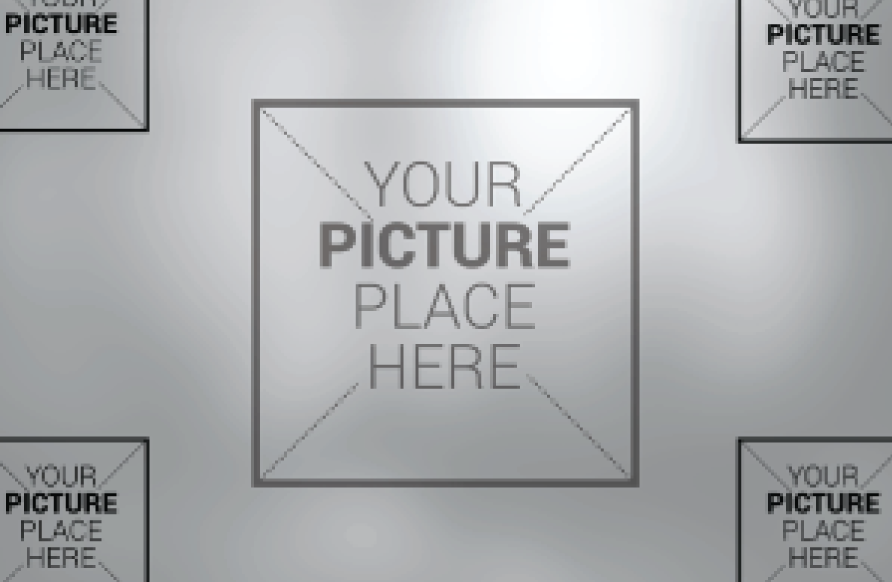 Solution One
Solution Two
Solution Three
Lorem Ipsum is simply dummy text of the printing and typesetting industry
Lorem Ipsum is simply dummy text of the printing and typesetting industry.
Lorem Ipsum is simply dummy text of the printing and typesetting industry.
23
Presentation design
This presentations uses the following typographies:
Titles: Oswald
Body copy: Lato
Download for free at:
https://fonts.google.com/specimen/Oswald?query=oswald
https://fonts.google.com/specimen/Lato?query=lato

Both are under Open Font License. For more info:
https://scripts.sil.org/cms/scripts/page.php?site_id=nrsi&id=OFL
You don’t need to keep this slide in your presentation. It’s only here to serve you as a design guide if you need to create new slides or download the fonts to edit the presentation in PowerPoint®
24
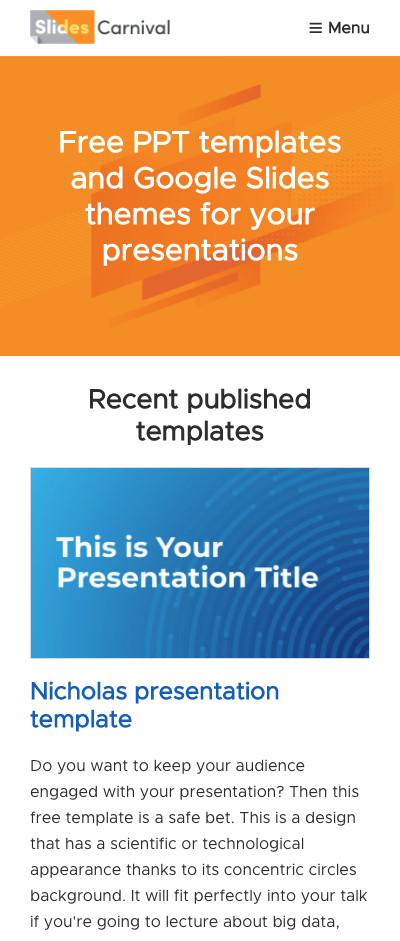 Mobile project
Show and explain your web, app or software projects using these gadget templates.
25
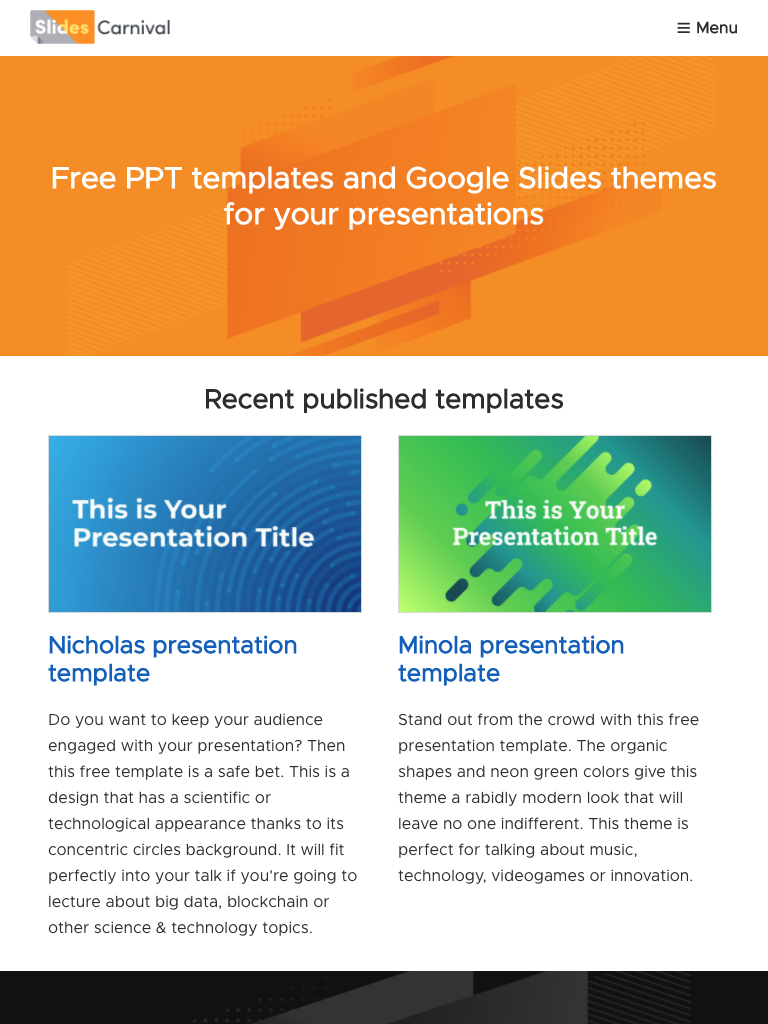 Tablet project
Show and explain your web, app or software projects using these gadget templates.
26
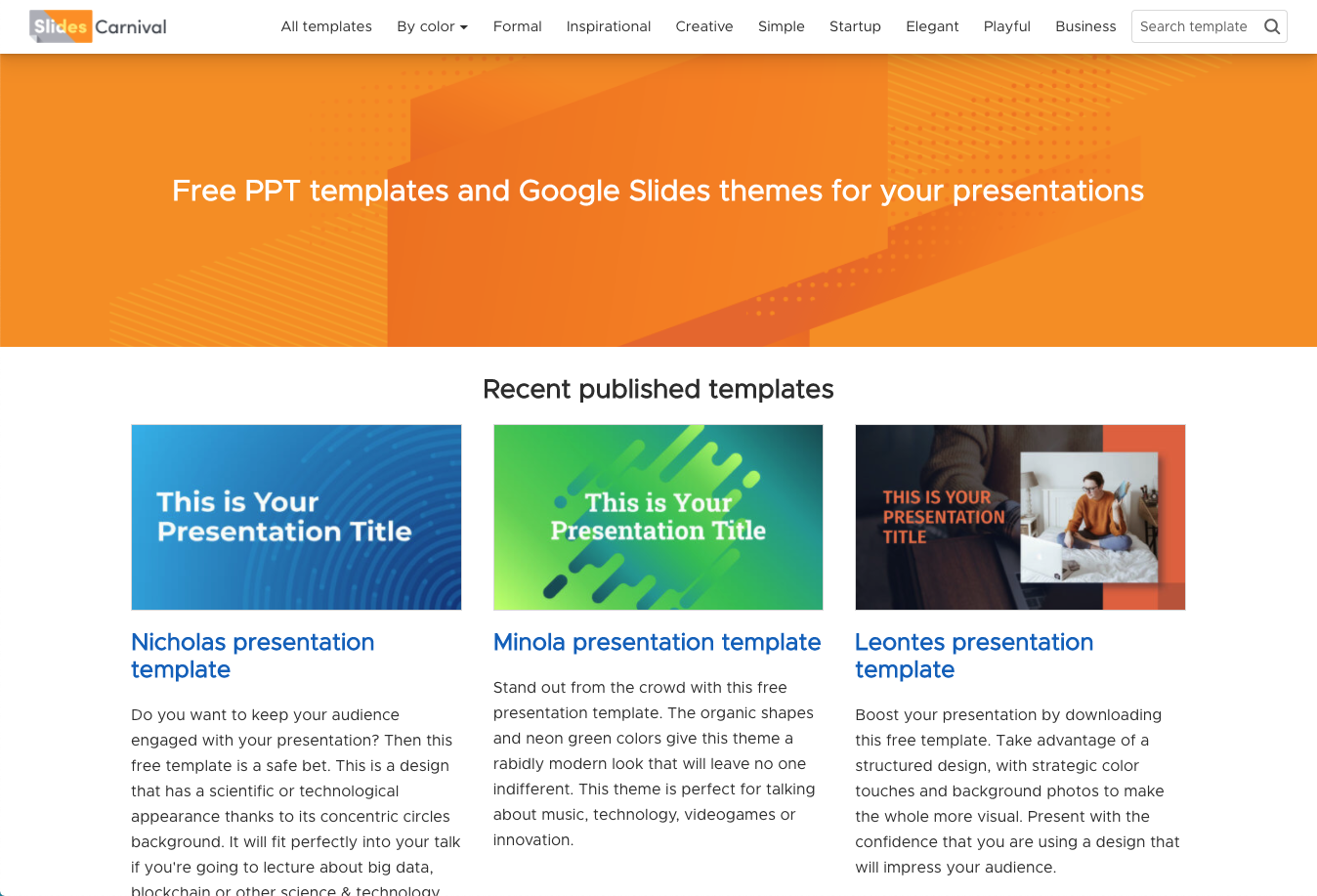 Laptop/PC project
Show and explain your web, app or software projects using these gadget templates.
27
Icons Design
Use the icons of the  following pages (copy and paste)).

Each has 4 color versions and a last one without the round background.
You don’t need to keep this slide in your presentation. It’s only here to serve you as a design guide if you need to create new slides or download the fonts to edit the presentation in PowerPoint®
28
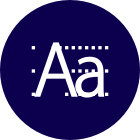 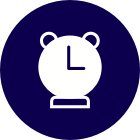 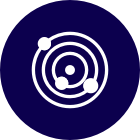 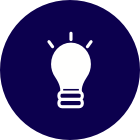 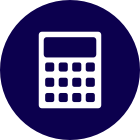 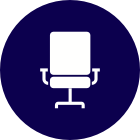 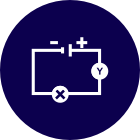 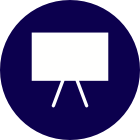 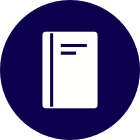 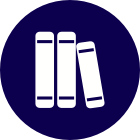 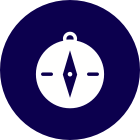 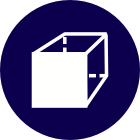 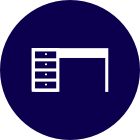 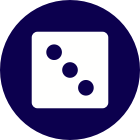 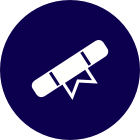 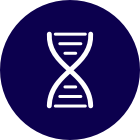 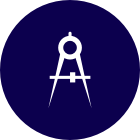 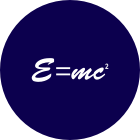 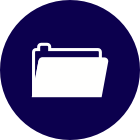 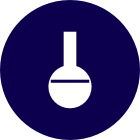 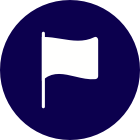 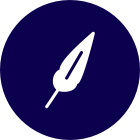 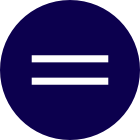 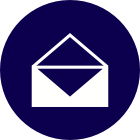 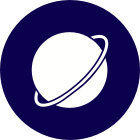 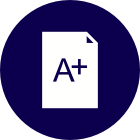 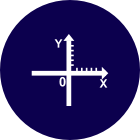 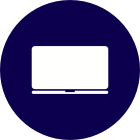 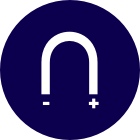 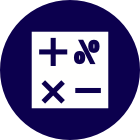 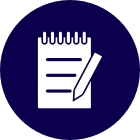 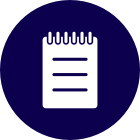 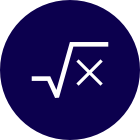 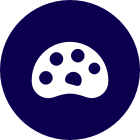 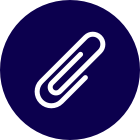 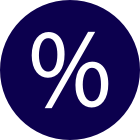 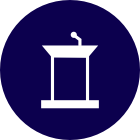 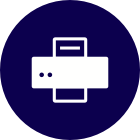 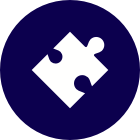 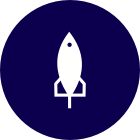 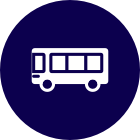 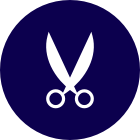 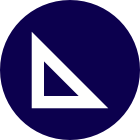 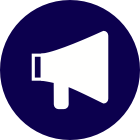 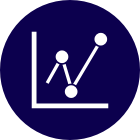 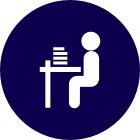 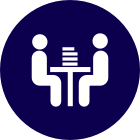 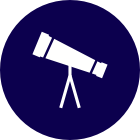 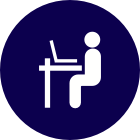 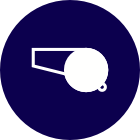 29
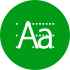 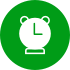 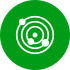 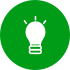 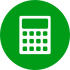 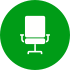 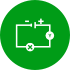 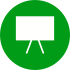 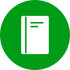 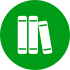 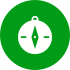 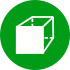 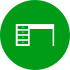 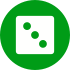 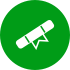 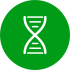 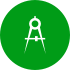 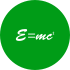 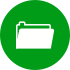 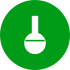 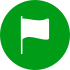 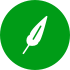 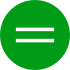 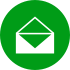 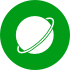 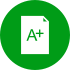 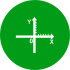 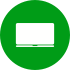 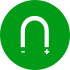 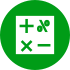 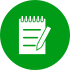 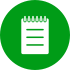 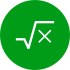 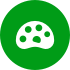 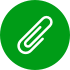 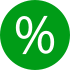 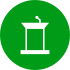 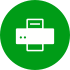 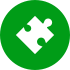 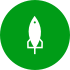 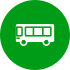 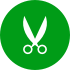 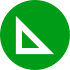 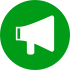 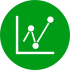 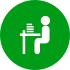 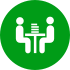 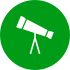 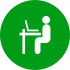 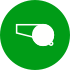 30
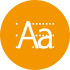 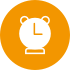 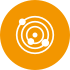 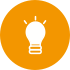 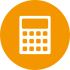 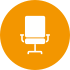 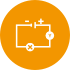 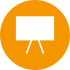 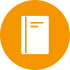 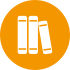 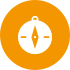 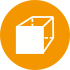 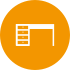 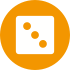 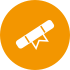 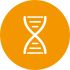 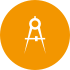 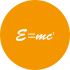 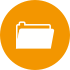 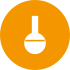 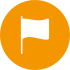 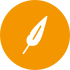 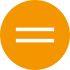 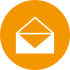 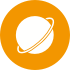 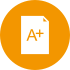 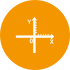 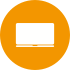 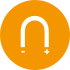 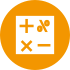 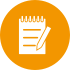 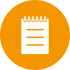 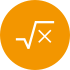 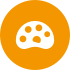 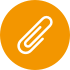 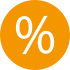 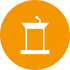 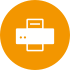 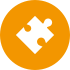 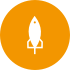 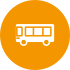 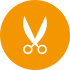 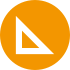 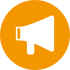 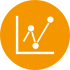 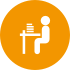 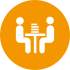 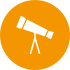 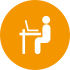 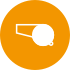 31
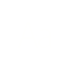 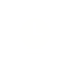 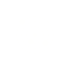 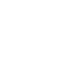 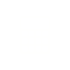 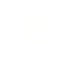 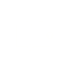 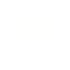 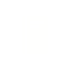 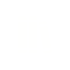 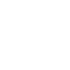 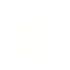 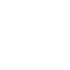 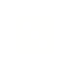 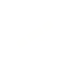 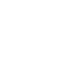 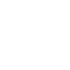 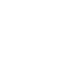 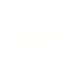 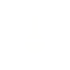 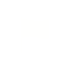 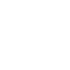 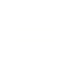 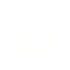 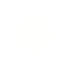 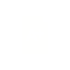 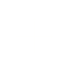 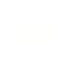 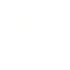 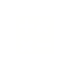 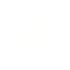 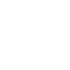 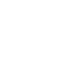 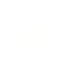 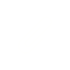 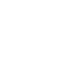 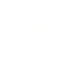 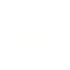 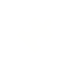 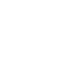 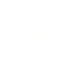 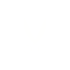 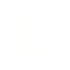 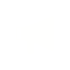 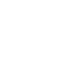 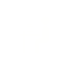 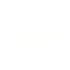 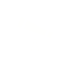 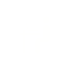 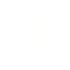 32
Image repository
You can user freely the images found in this site:
https://unsplash.com/

All are free of user (though attribution is encouraged). For more info:
https://unsplash.com/license
You don’t need to keep this slide in your presentation. It’s only here to serve you as a design guide if you need to create new slides or download the fonts to edit the presentation in PowerPoint®
33